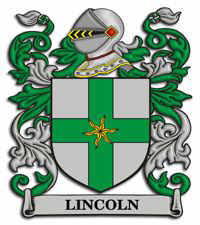 Mantente activo
Profesora: Olga Wragg Calderón.
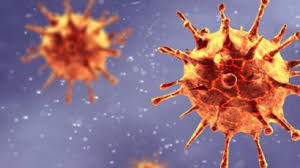 Objetivo
Aplicar un plan de entrenamiento personal de intensidad moderada a vigorosa para la mantención de la condición física a través de ejercicios dados por el docente.
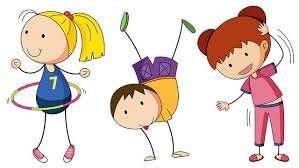 En esta presentación encontrarás 2 rutinas para trabajar desde  casa, las cuales de pueden realizar en forma alternada.(lunes, miércoles y viernes)

La recomendación es que se realicen por lo menos 3 veces a la semana.

Esta rutina debes realizarla 3 veces consecutivas, con descanso de 30 segundos entre cada ejercicio, luego de cada serie descansar 1 minuto.

Recuerda al finalizar tu rutina realizar ejercicios de elongación.
Importante

No se deben realizar ambas rutinas el mismo día.
Recuerda realizar los ejercicios con un calzado adecuado.
Mantener agua para hidratarte durante el ejercicio.
Rutina nº1
Luego de realizar la movilidad articular. Nos disponemos a iniciar nuestra rutina de entrenamiento, es importante que siempre se realice con la supervisión de un adulto.
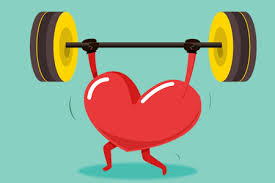 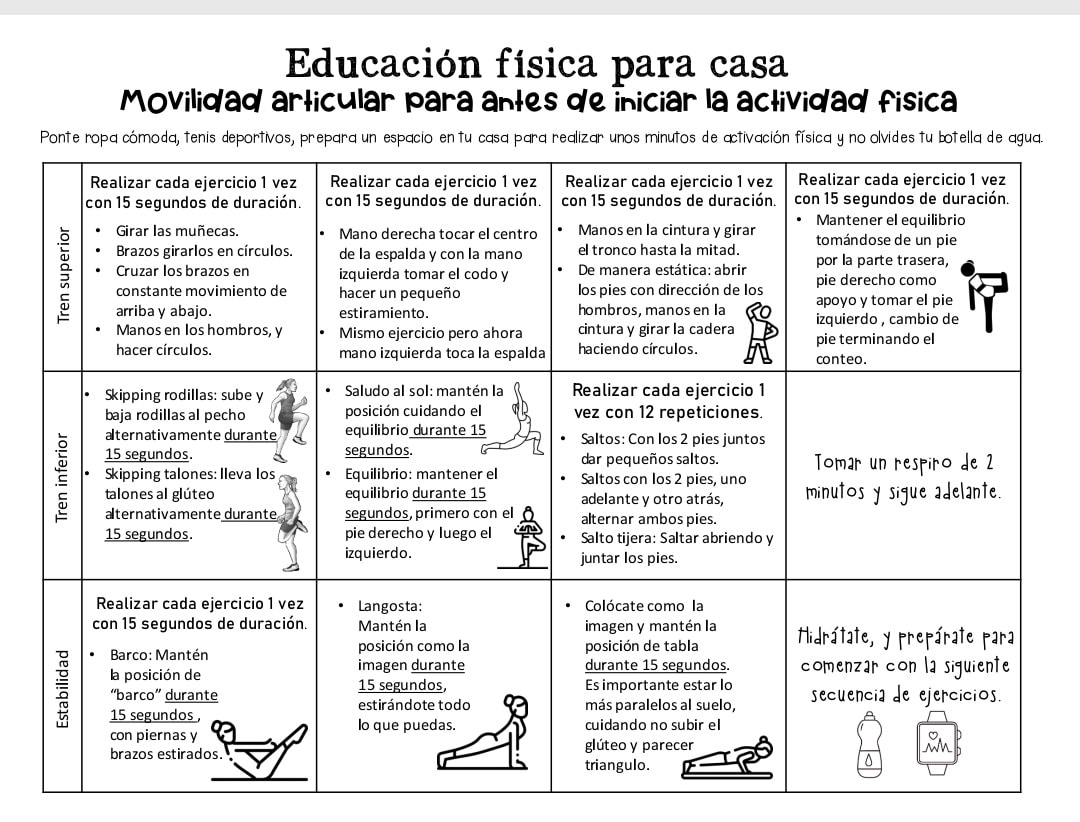 Ejercicio  1: Sentadillas. Repetir este ejercicio 15 veces de forma consecutiva.
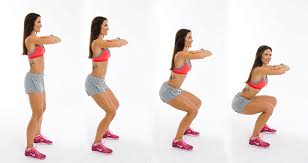 Ejercicio nº 2: Skipipng. Realizar por 20 segundos consecutivos a máxima velocidad.
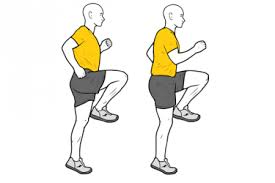 Ejercicio nº 4: Abdominales. Realizar 20 abdominales con piernas flexionadas.
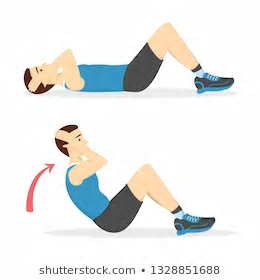 Ejercicio nº 3: Salto de  tijera. Realizar 20 saltos consecutivos.
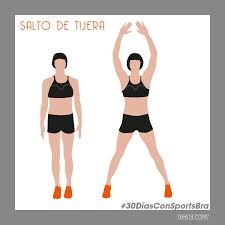 Rutina nº 2
Ejercicio nº 1: Sentadilla estática. Realizar por 20 segundos consecutivos. Este ejercicio se realiza con el apoyo de la pared.
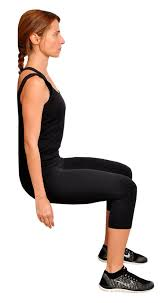 Ejercicio nº 2: Plancha estática con apoyo de antebrazo. Recordar mantener en contracción el abdomen y glúteos. Realizarlo por 20 segundos
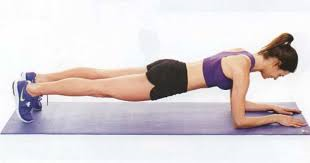 Ejercicio nº 3: Taloneo  estático (en el lugar).
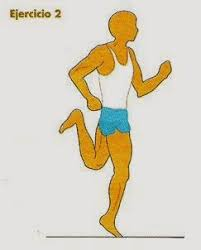 Ejercicio nº 4: Escalador. Repetir por 20 segundos. Este ejercicio se realiza llevando las rodillas en forma alternada al pecho a máxima velocidad.
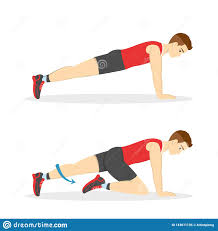 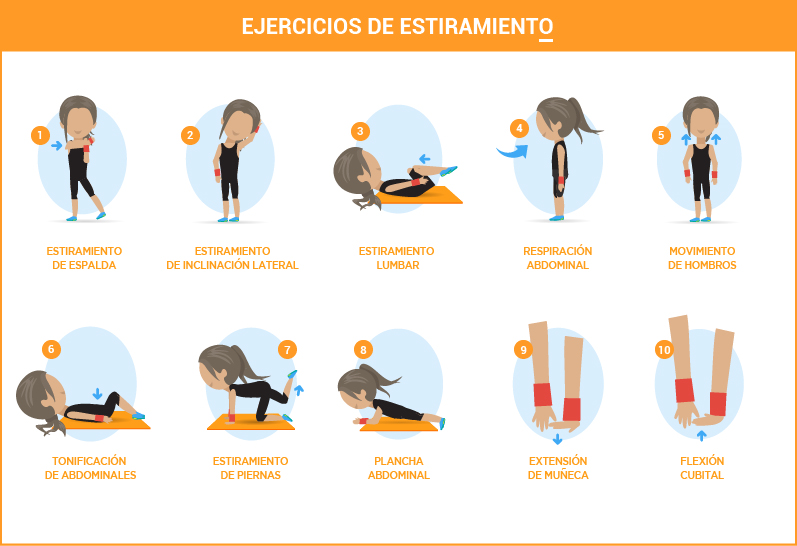 Puedes complementar tu rutina con estas rutinas de zumba.

https://www.youtube.com/watch?v=y1ZrKGS50YQ

https://www.youtube.com/watch?v=oAKGHIVkZEM

https://www.youtube.com/watch?v=TqFGe6JwlBk

https://www.youtube.com/watch?v=5Ga25w_g-0Y

https://www.youtube.com/watch?v=AU5i5psvcos
Cualquier duda o consulta puedes escribir a:
owraggc@gmail.com